ARIA SiteBuilder
Natalie Haley (Instruct-ERIC)
What is ARIA?
ARIA is a cloud platform provided by Instruct
It offers a range of different RI services for different users


Microsoft Office 365 for Research Infrastructures



The most state of the art tool for managing research infrastructures
Used by 5 RIs
Used in 14 European Commission funded projects
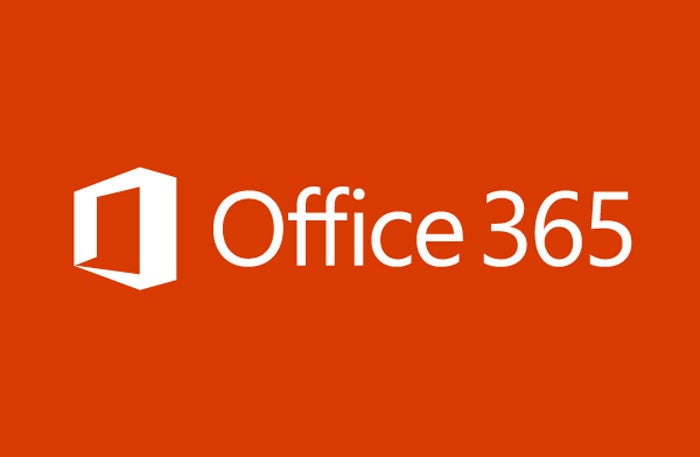 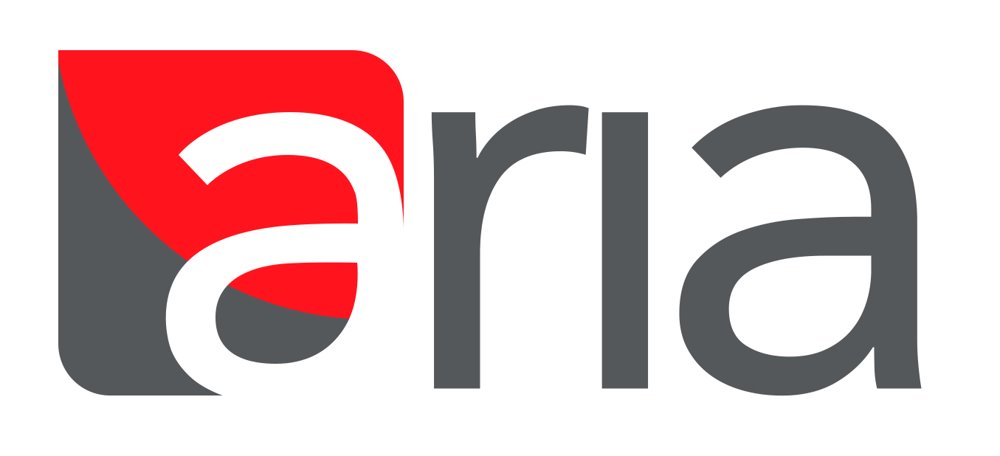 [Speaker Notes: ARIA Is a cloud platform, providing a range of services for RIs to offer their users. A one-stop shop for users to carry out and manage access proposals, websites, facilities and so on]
What is ARIA?
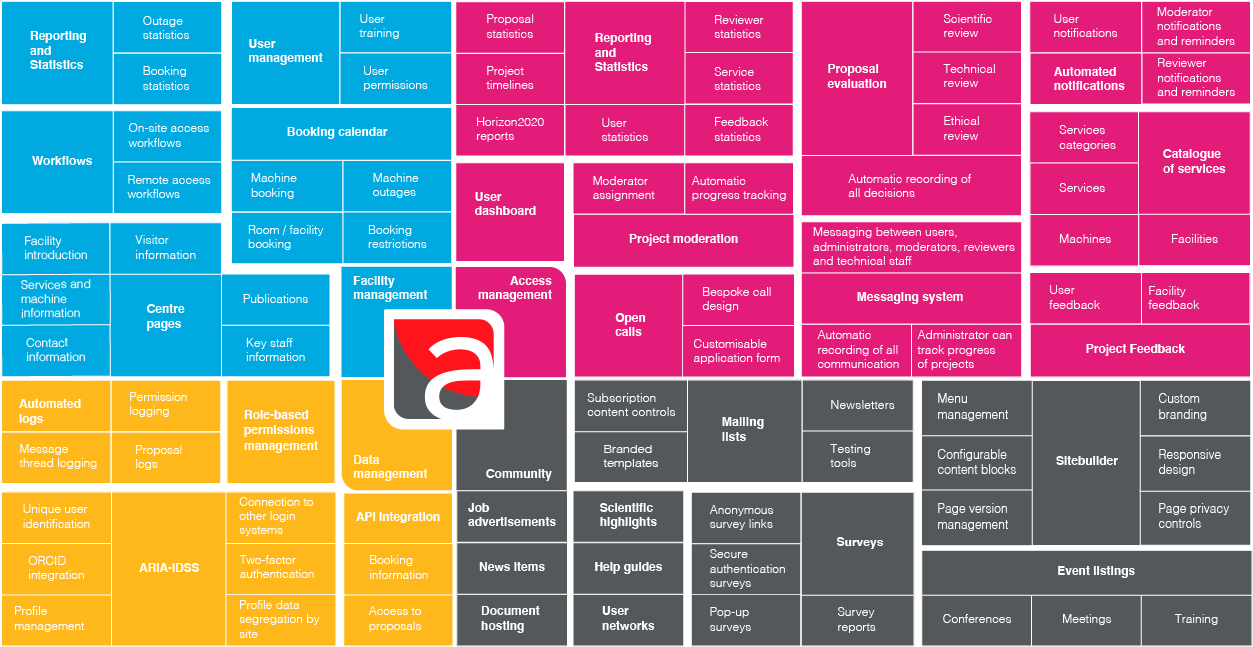 [Speaker Notes: Pillars, cores, tenets. NOT services]
What is ARIA?
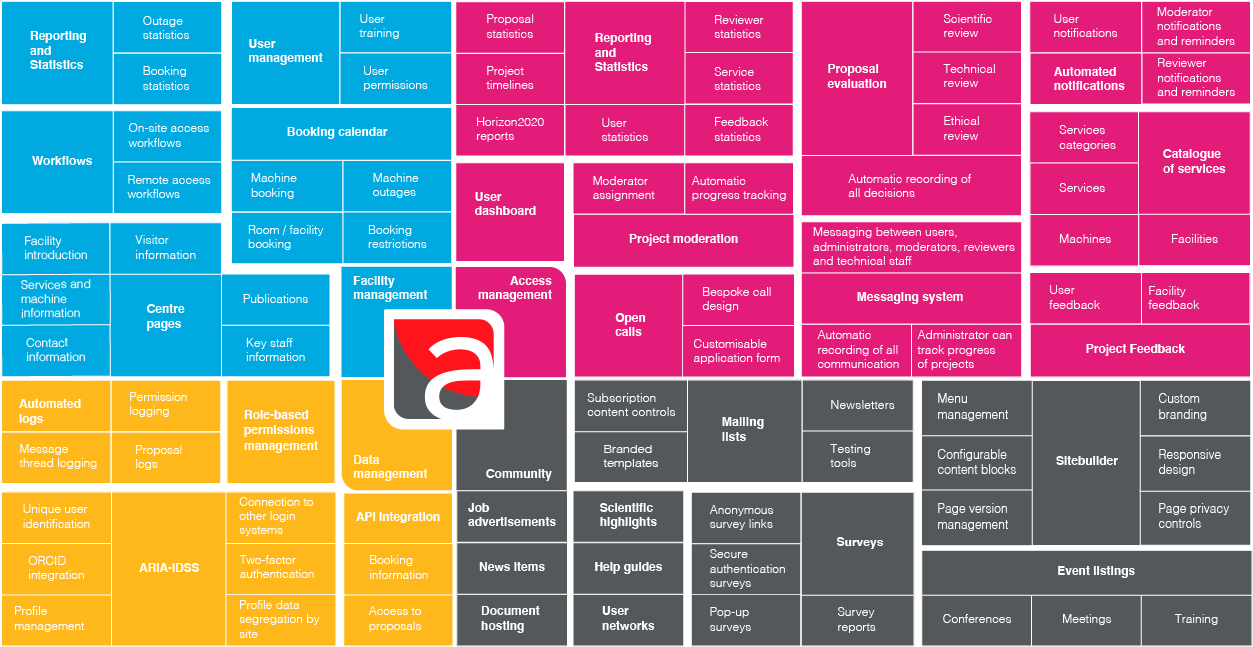 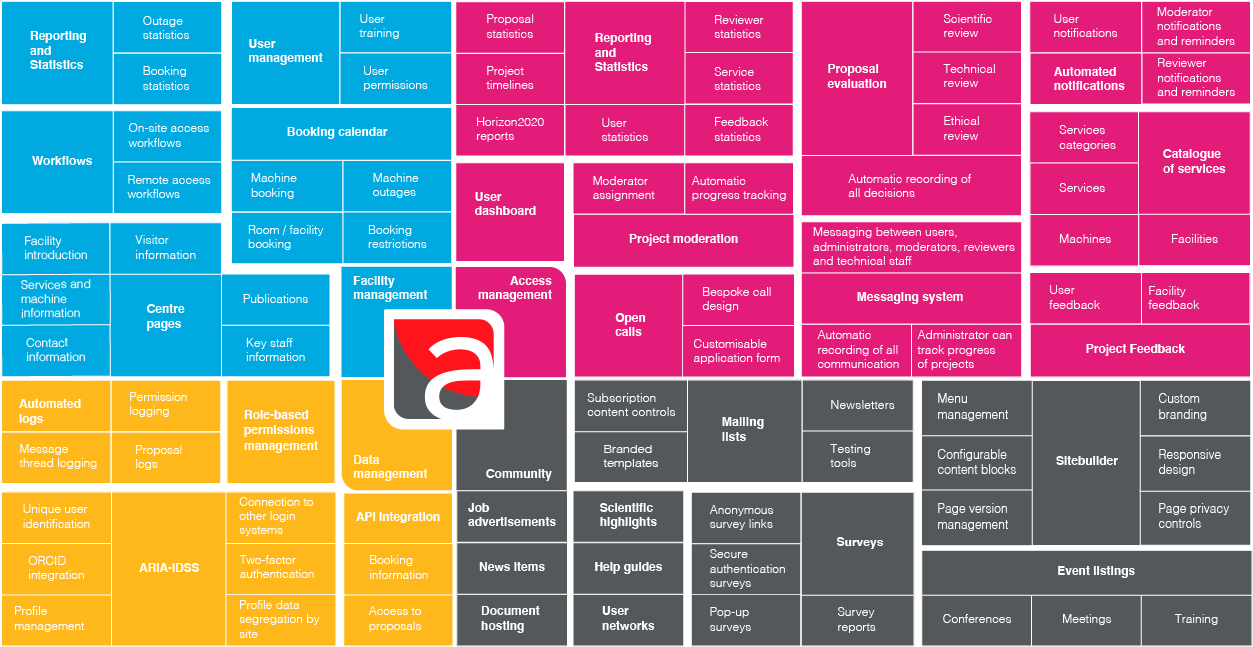 [Speaker Notes: Services]
ARIA Users
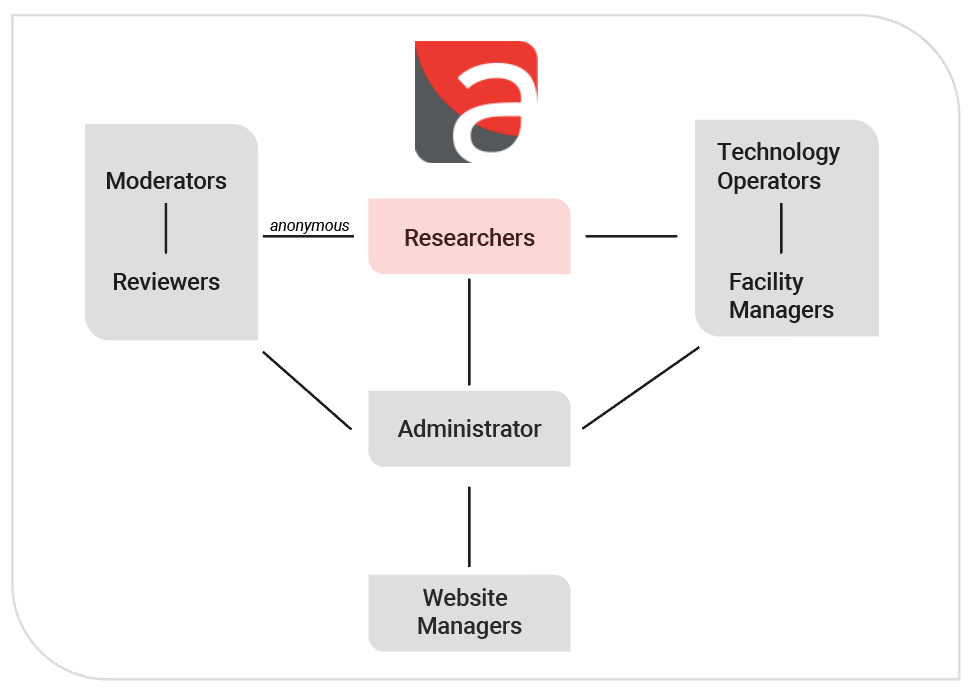 More than 13,000 total ARIA users
[Speaker Notes: Important slide. Demonstrates both how ARIA is an interlinking network for multiple users, but also how it segregates areas for better security and usability. Lines indicate interaction between users, rather than communication (although also comm). One user can fulfil multiple roles here.]
Why Sitebuilder?
RI-VIS performed a review of ARIA functionality: Identify areas to exploit for community information exchange
Content Management System identified as key
Sitebuilder
Improvements to usability and shareability
Tight integration with ARIA data sources
Mobile-friendly design
Conform to global theme
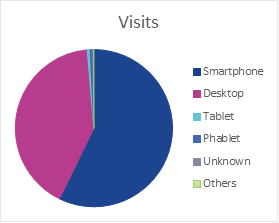 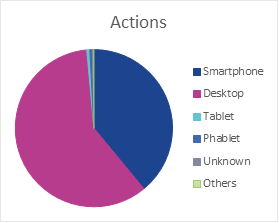 Haley, N., Nemytov, D., Povey, M., & Smith, C. (2020). “RI-VIS D4.1 Revision of ARIA for RI-VIS”. Zenodo. https://doi.org/10.5281/zenodo.3701205
ARIA Sitebuilder Product Tour
ARIA SiteBuilder: Features
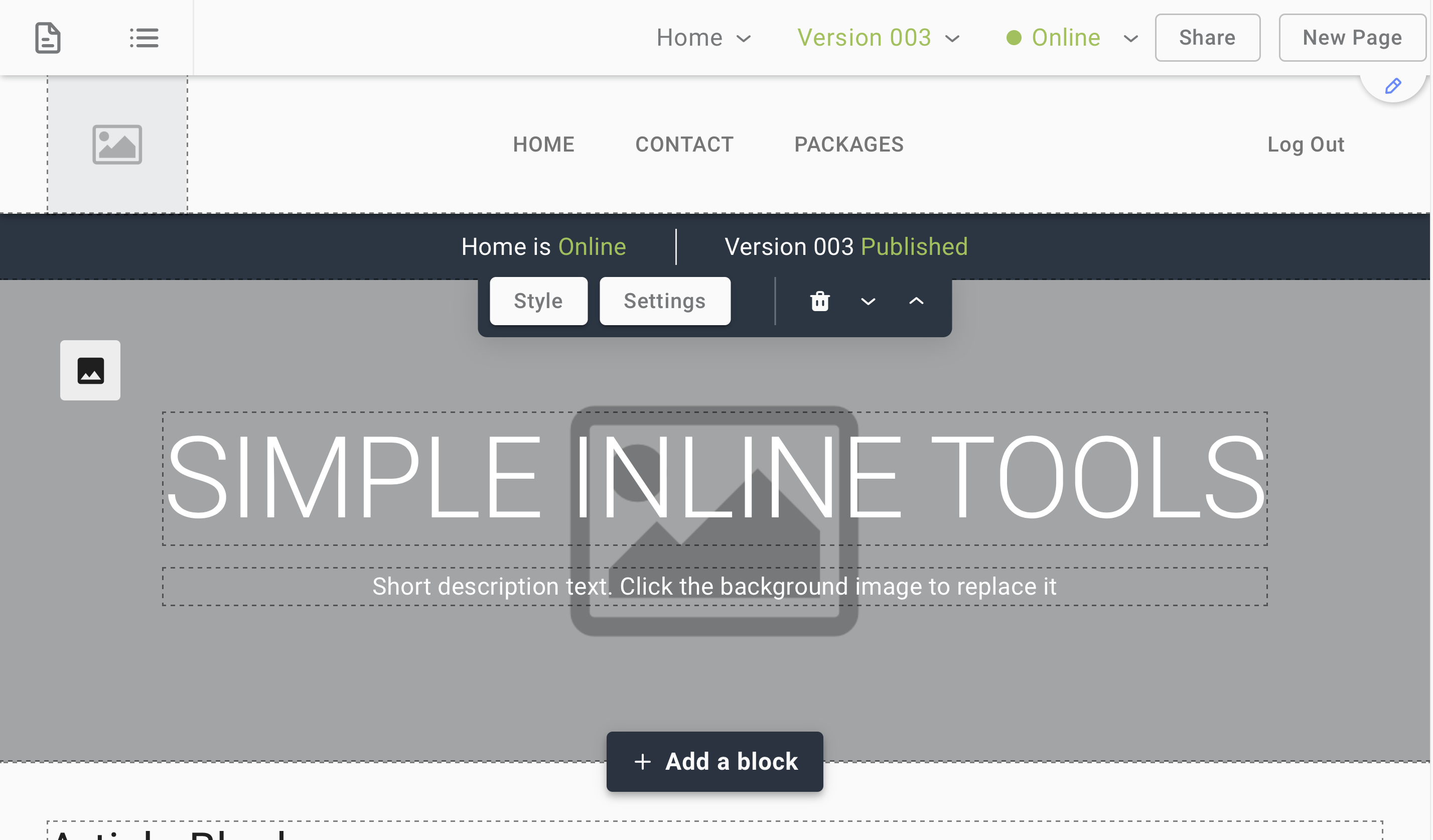 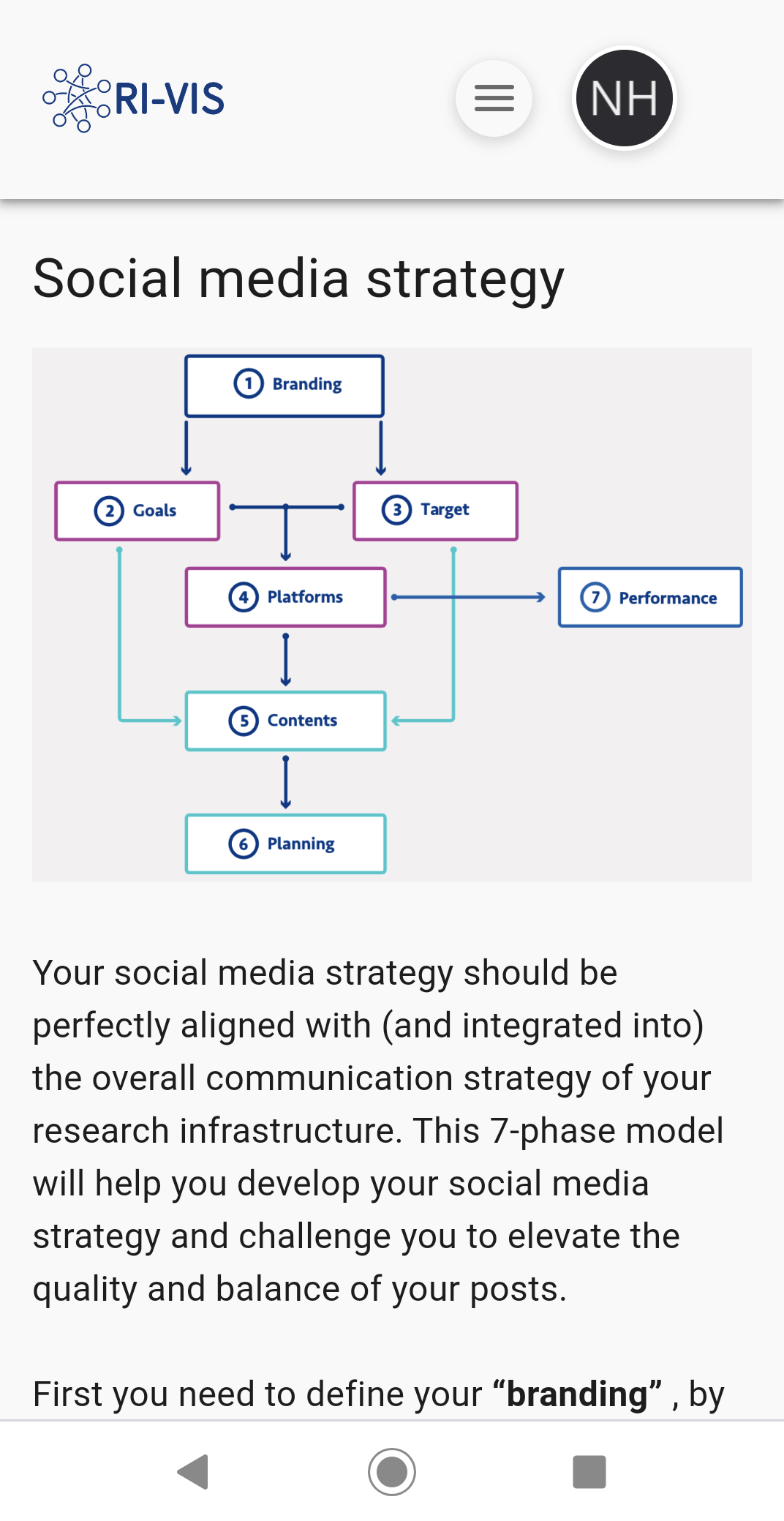 Blocks
Content unit to be arranged in vertical order on a page
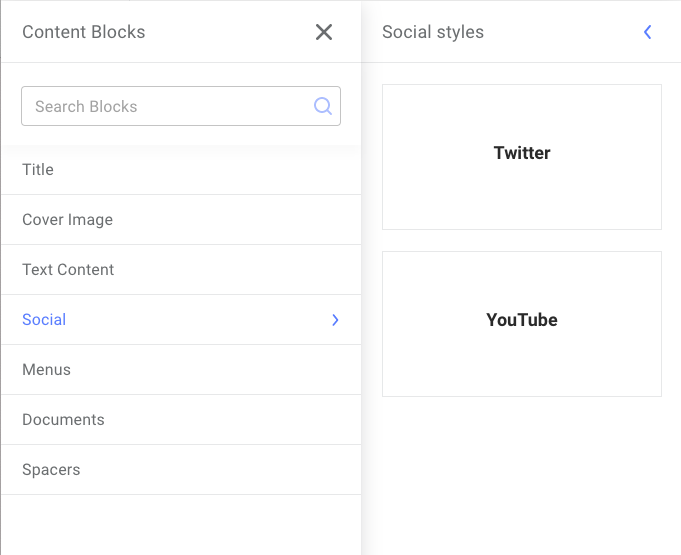 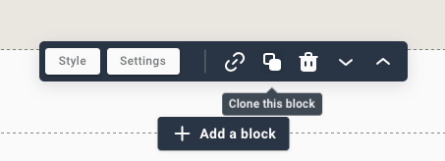 Example block types
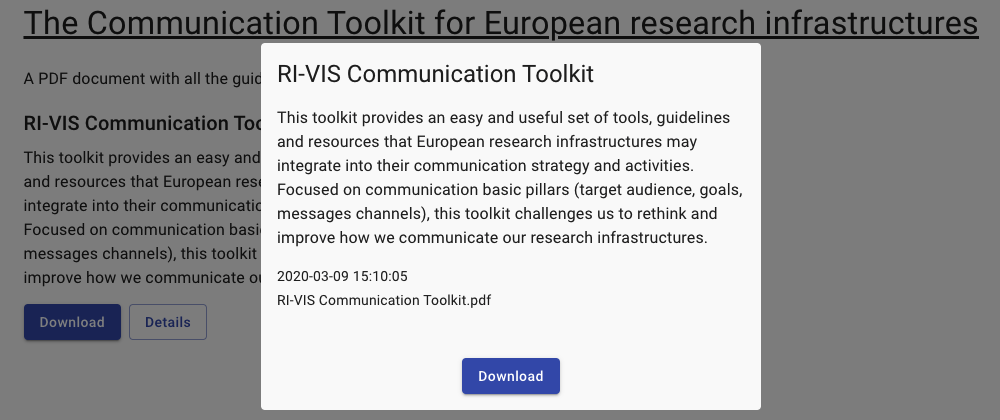 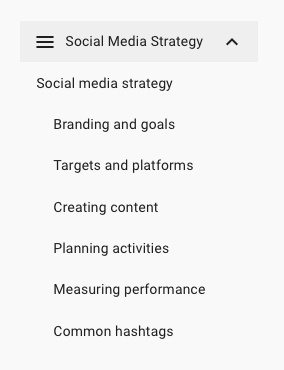 Version control, page visibility and sharing
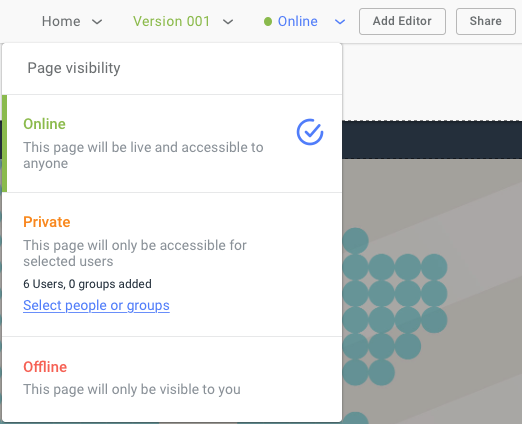 Independent control over who can view and edit pages
Version control for pages to edit without making live changes
Public sharing links for external collaborators
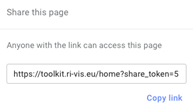 Menus
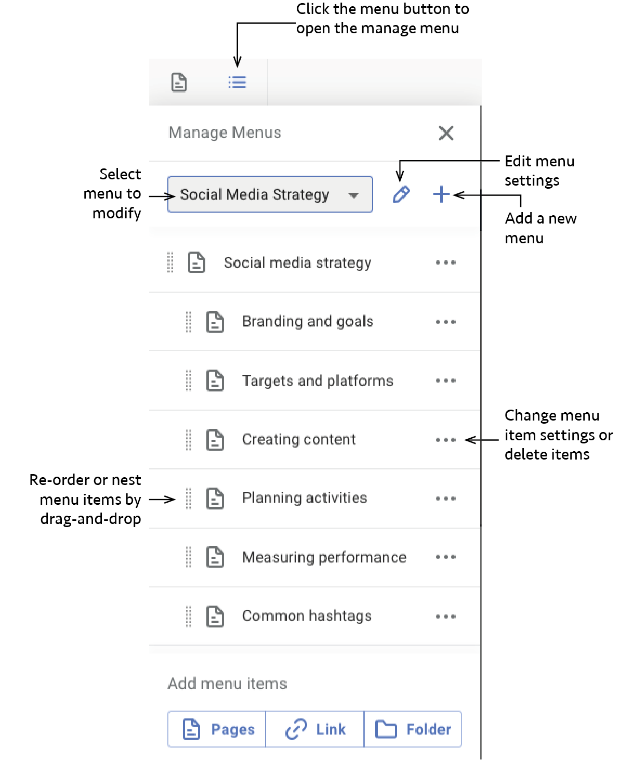 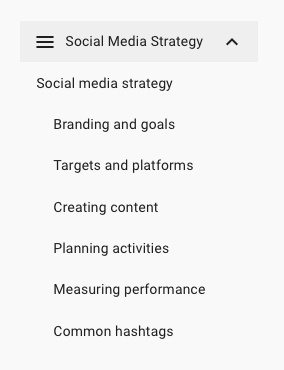 Sub-menu block
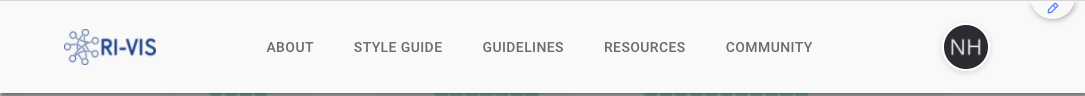 Main menu
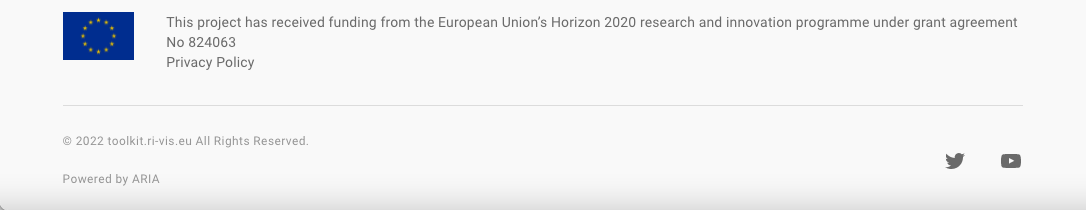 Footer menu
Sitebuilder in action: COVID-19 Protein Portal
Launched in May 2020, COVID-19 protein portal provided reagents for COVID-19 research at early stages of pandemic
Application interface was first real-world use of SiteBuilder
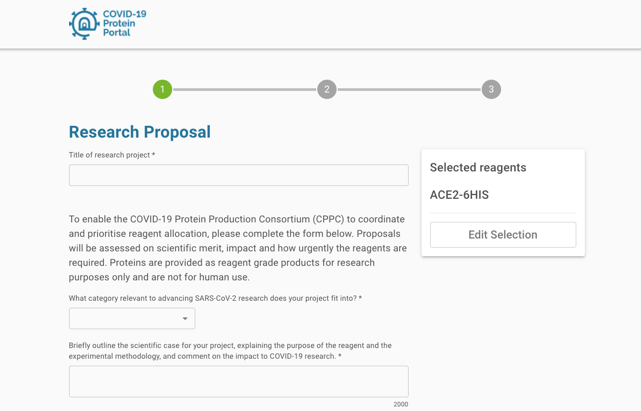 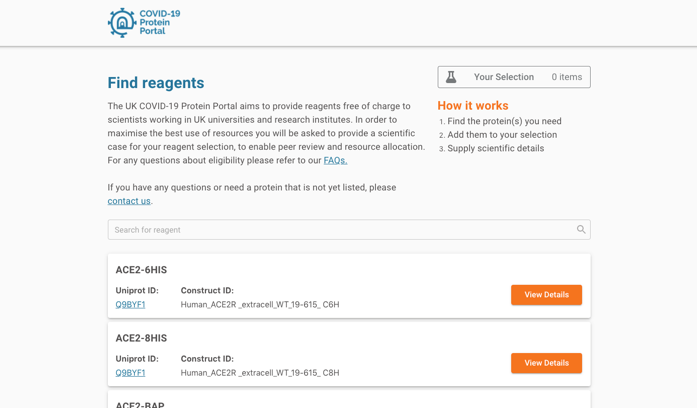 https://www.dundee.ac.uk/stories/uk-consortium-launches-covid-19-protein-portal
[Speaker Notes: It was quickly realised that the essential protein production expertise which produces proteins of exquisite quality for structural characterisation could be immediately engaged for many other purposes, for example as reagents for diagnostic testing, for research into immune responsiveness and drug screening. This led to the launch of the COVID-19 protein portal, which was a repurposed configuration of the ARIA access management system as an online platform that enabled scientists to search and request protein reagents for critical research in SARS-CoV-2. Initially launched in the UK supported by national funding.]
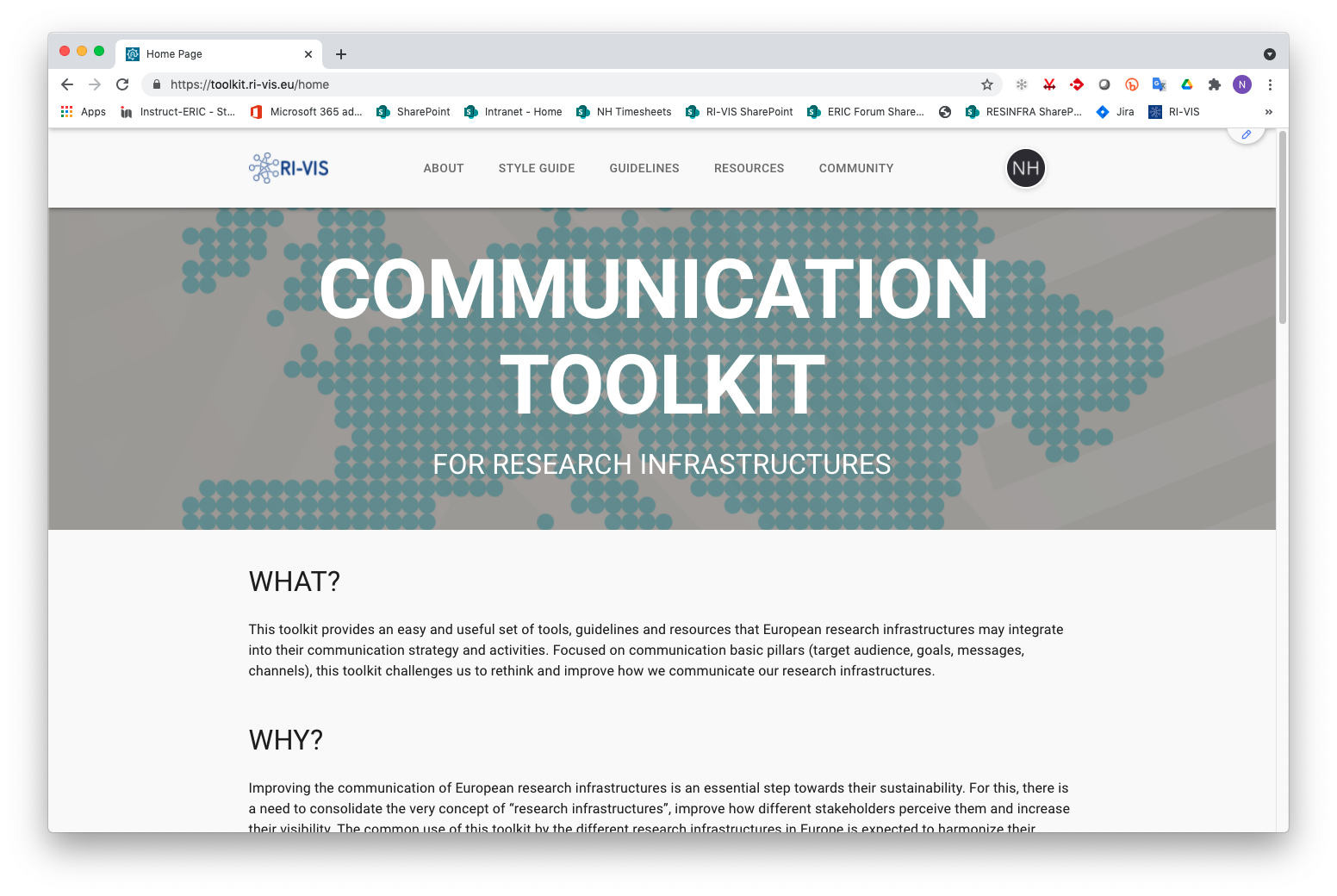 RI-VIS online toolkit launched at toolkit.ri-vis.eu
Future…
Global settings/configuration interface
Events/News blocks
Analytics
Migrate ARIA front-end
   to SiteBuilder
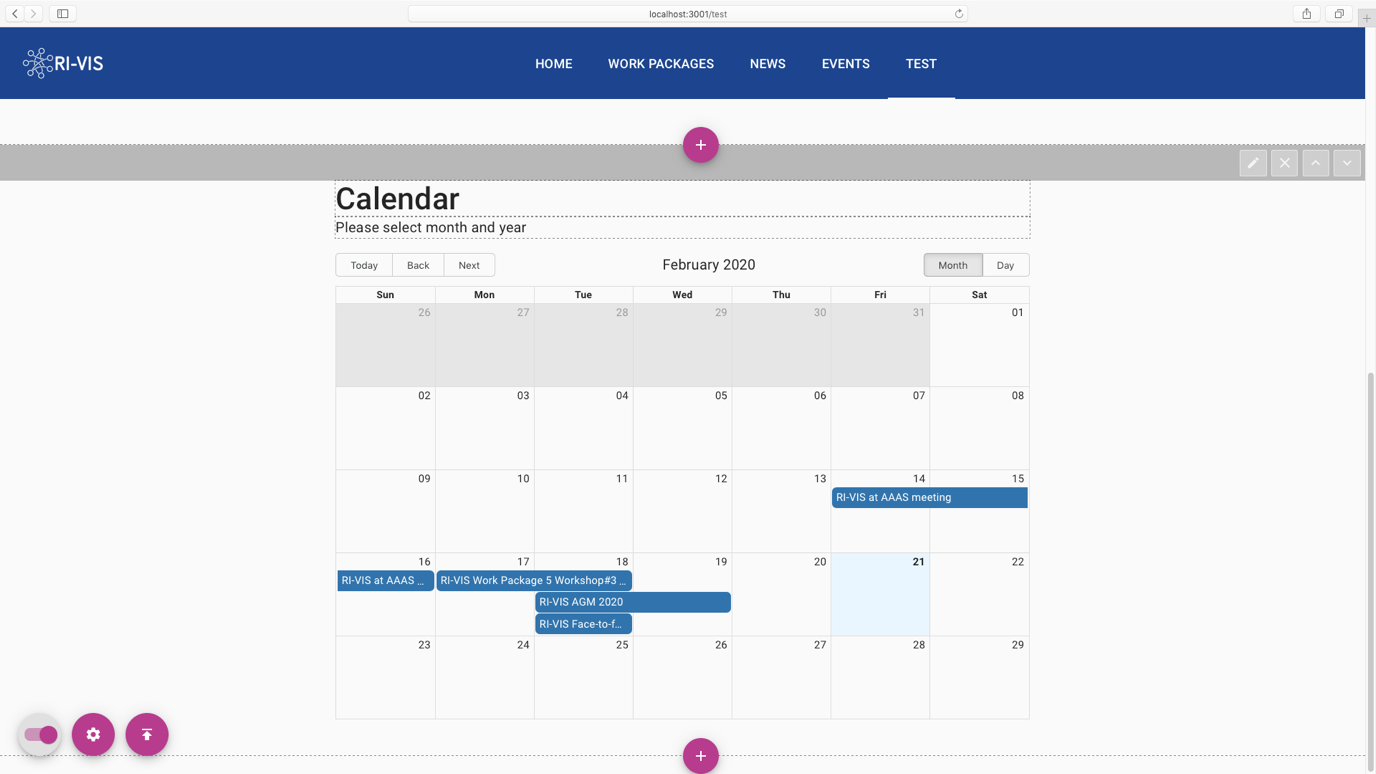 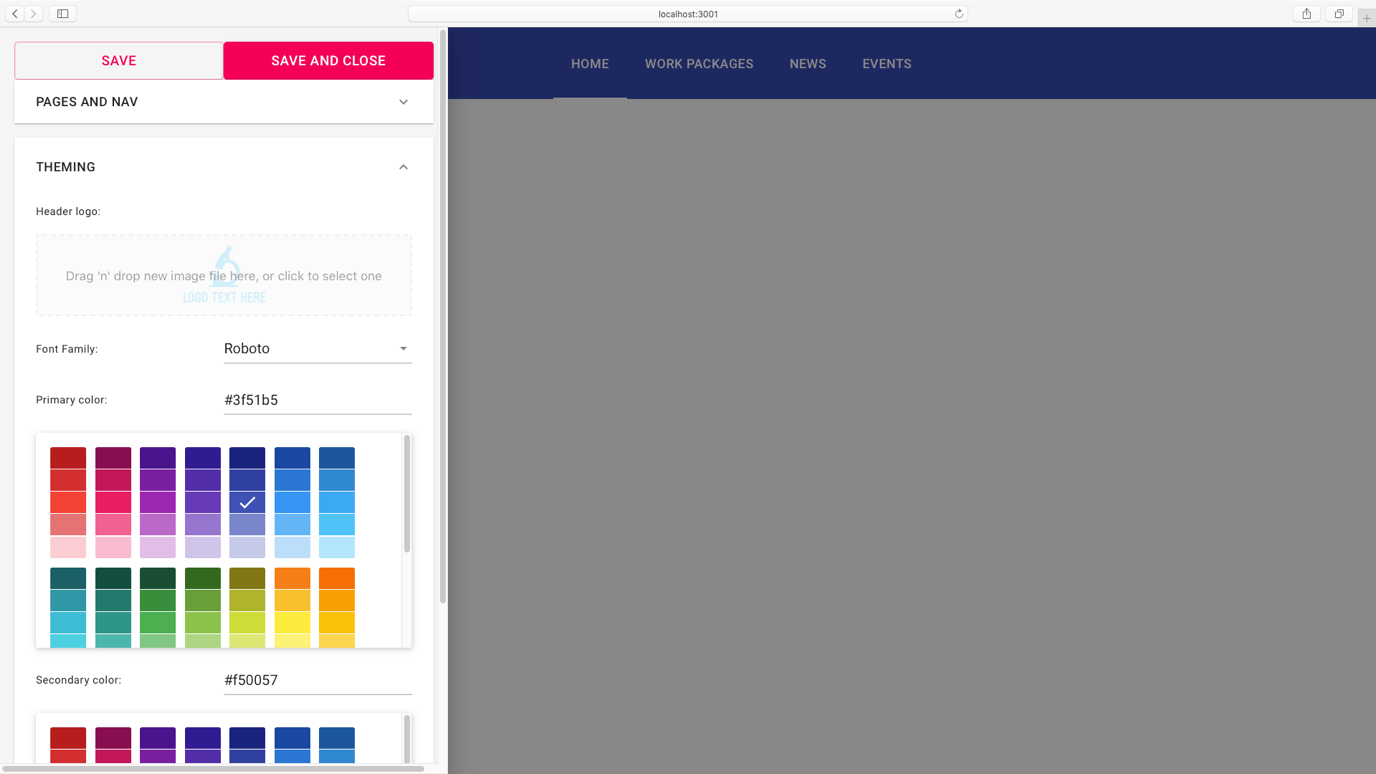 Acknowledgements
Thanks to 
ARIA development team, 
COVID-19 Protein Production Consortium
RI-VIS Communication Toolkit team
ERIC Forum project

For development, testing, feedback and input on ARIA Sitebuilder and its prototypes
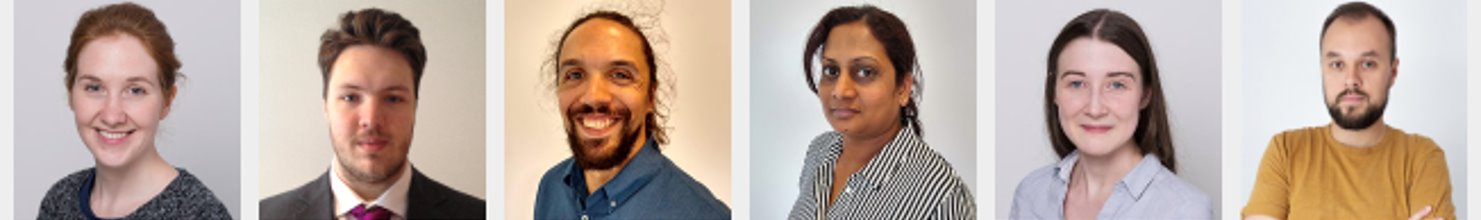 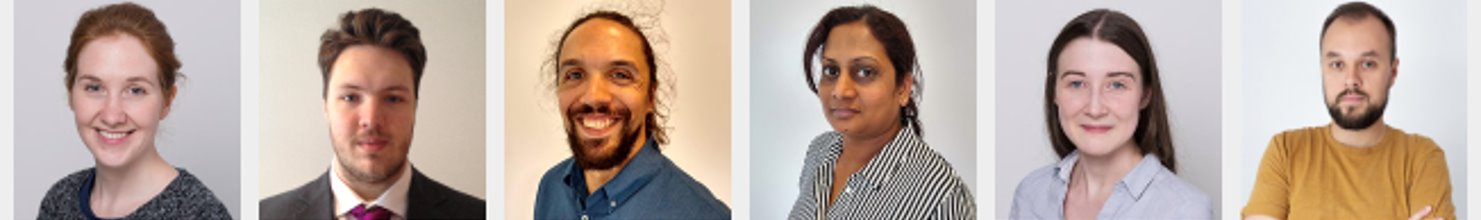 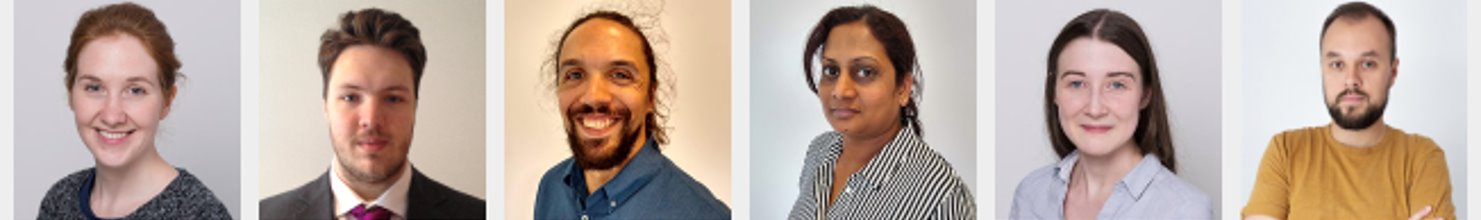 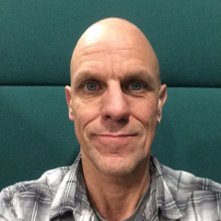 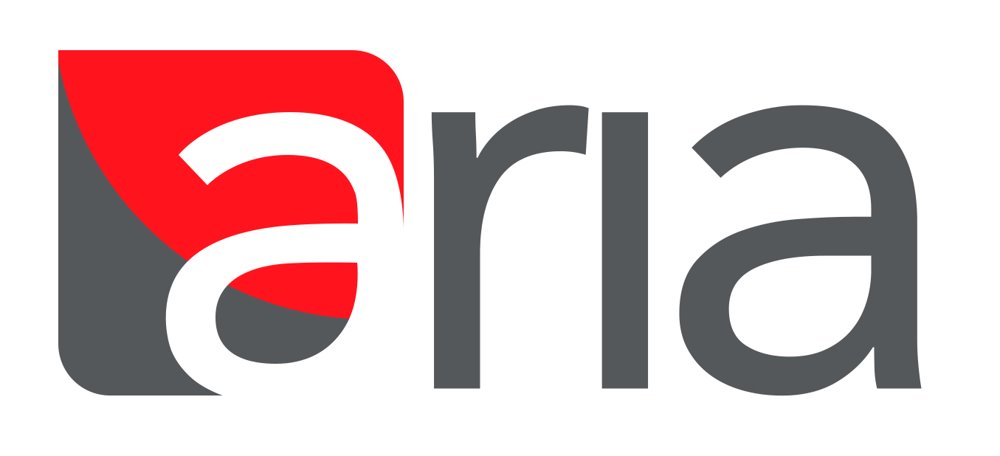 Collaboration Tools
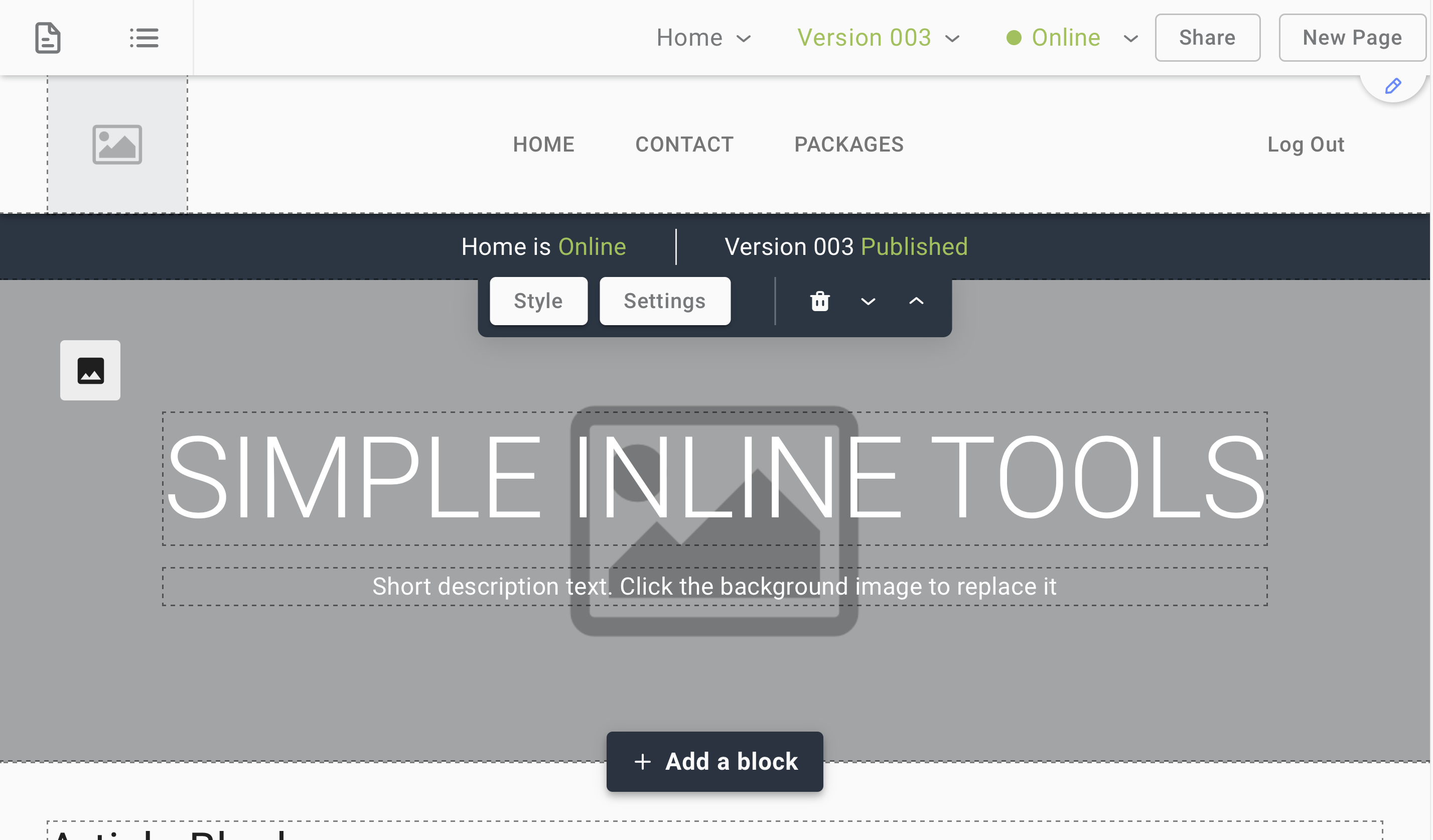 Expanded ARIA research infrastructure software suite with improved website builder – makes it easy for communities to build websites to share information and resources

Portals for European research infrastructure services – find out what we provide at https://ri-vis.eu/network/rivis/portal

Compilation of resources to help with research infrastructure collaborations available at https://ri-vis.eu/network/rivis/resources
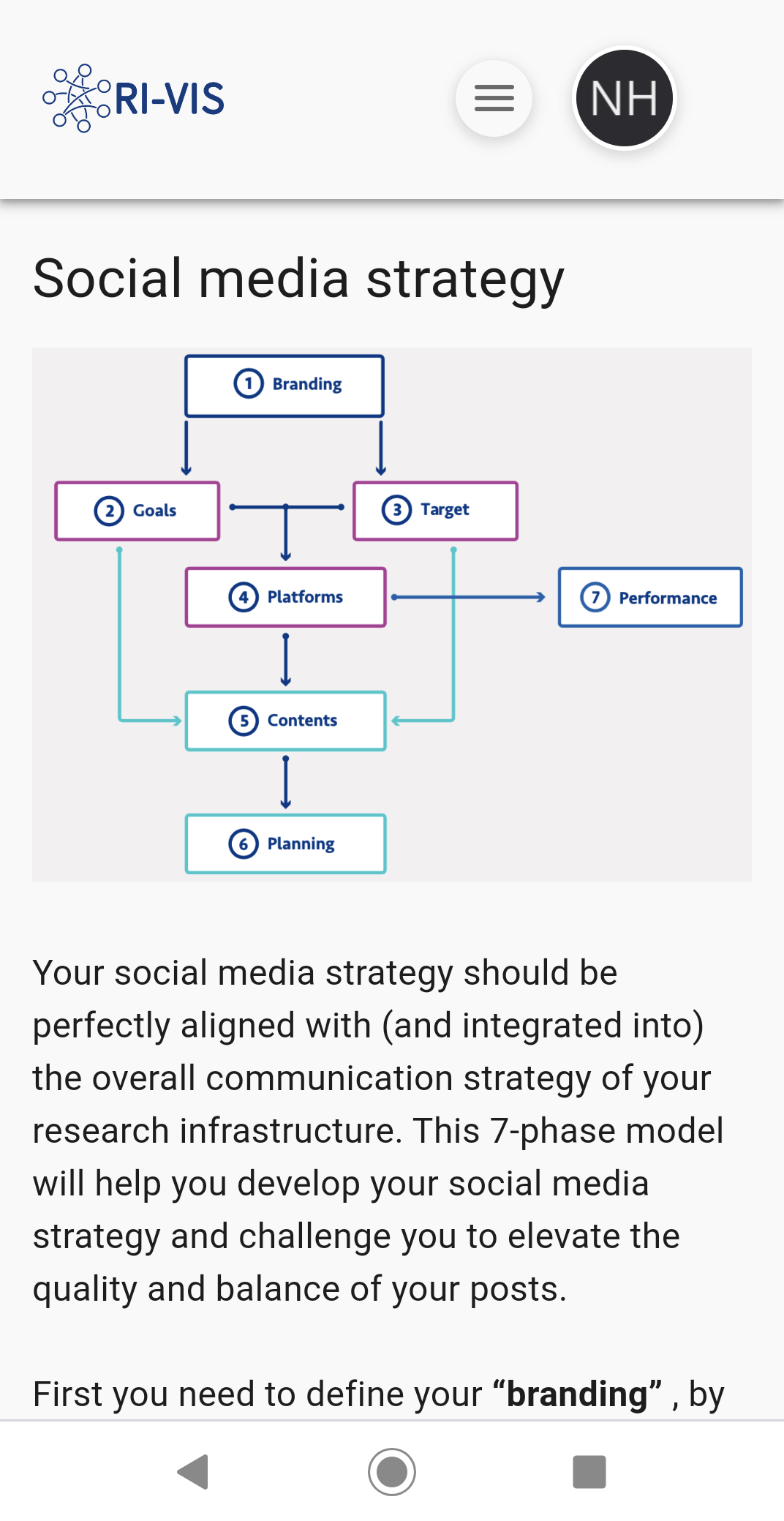 API-first Architecture
Managing Proposals without ARIA
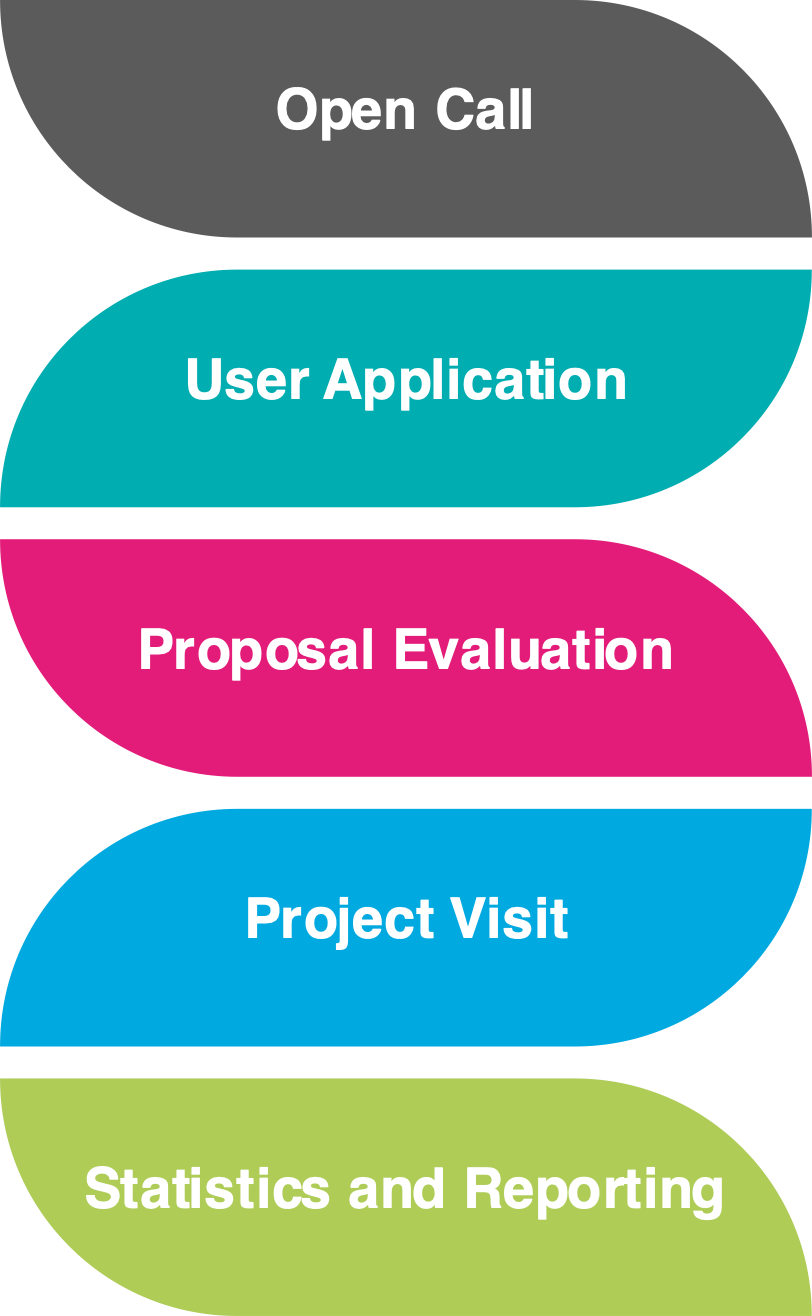 Advertisement by email and 
word of mouth
PDF or word document
Email submission
Insecure
Prone to error
Inefficient
Lots of manual steps
Not scalable
Reviewers assigned with spreadsheets
Manual email communication
Decision notation in individual spreadsheets
Manual tracking of project progress 
via email and spreadsheets
Manual statistics calculation
[Speaker Notes: This is how other RIs currently manage their proposals]
Managing Proposals in ARIA
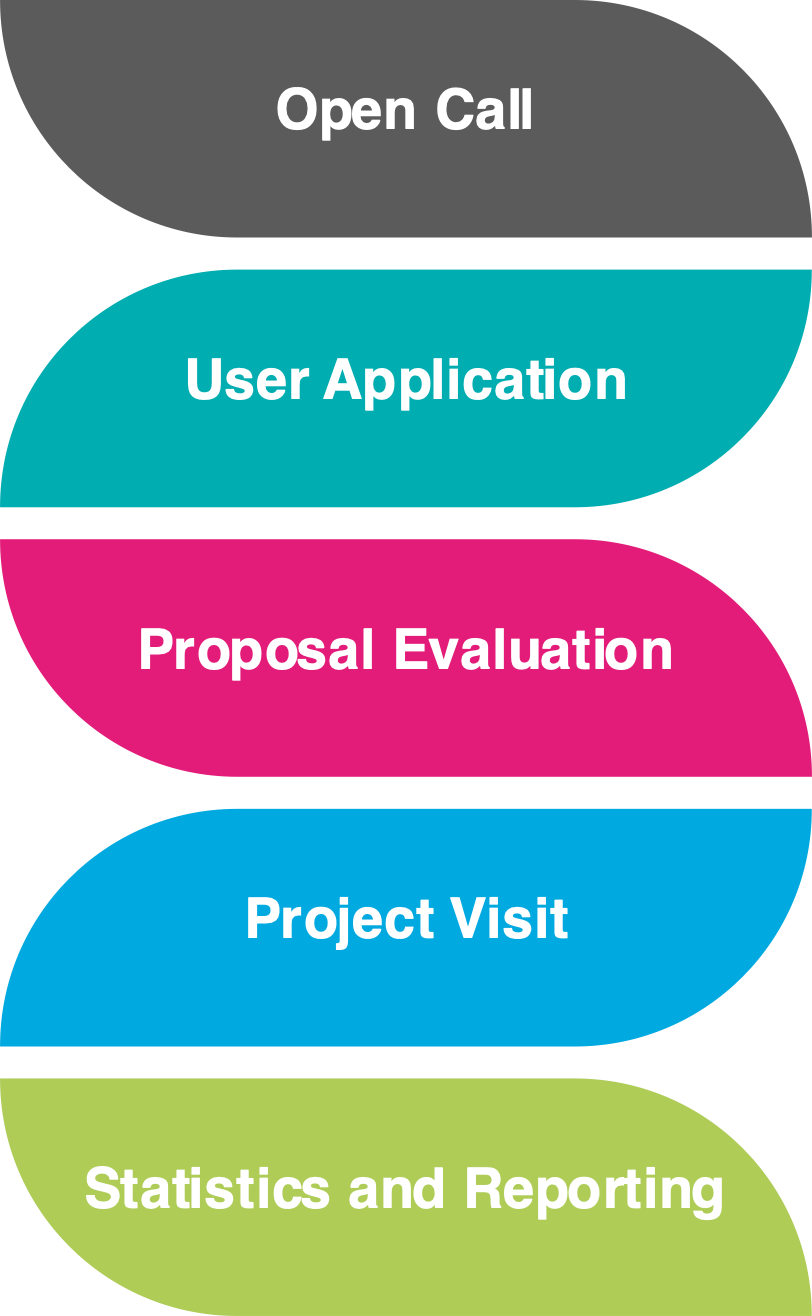 Service catalogue
Custom call
Publish news  item
Mailshot
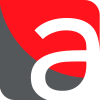 Custom application form
Selection of services
Selection of machines
Assigning moderators
Scientific review
Technical review
Automated record of decision
Automated moderator, reviewer and user notifications
User and platform communication
Visits and units recording
User and facility feedback survey
Secure
Automated
User-friendly
Scalable
User statistics
Service statistics
Reviewer statistics
Feedback statistics